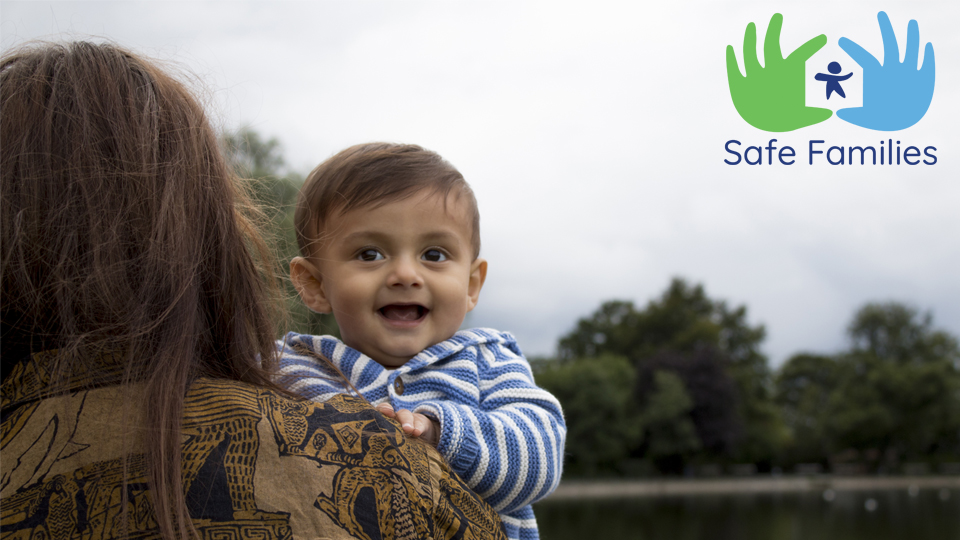 Who are we?
We exist to create relationship and connection because everyone deserves to belong. 

Safe Families offer hope, belonging and support to children, families and care leavers; we do this primarily, but not exclusively, with and through local churches.
[Speaker Notes: Safe Families why and what from the playbook document]
Ways to Volunteer
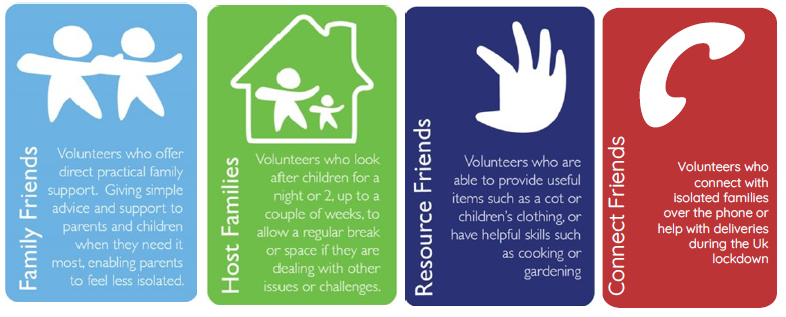 [Speaker Notes: Ways to make a difference]
Volunteer process
Approval
Training
STEP 6
Safe Families review panel:

DBS complete
Assessor report
References
Sign volunteer agreement
Application
STEP 4
Attend Safe Families volunteer training day
STEP 1
Complete volunteer application form
STEP 5
121 assessment with Safe Families staff member
STEP 2
Make an online DBS application
STEP 7
Receive letter of approval & ID badge
Await first assignment
Home Safety Check for Host Families
STEP 3
Three personal references
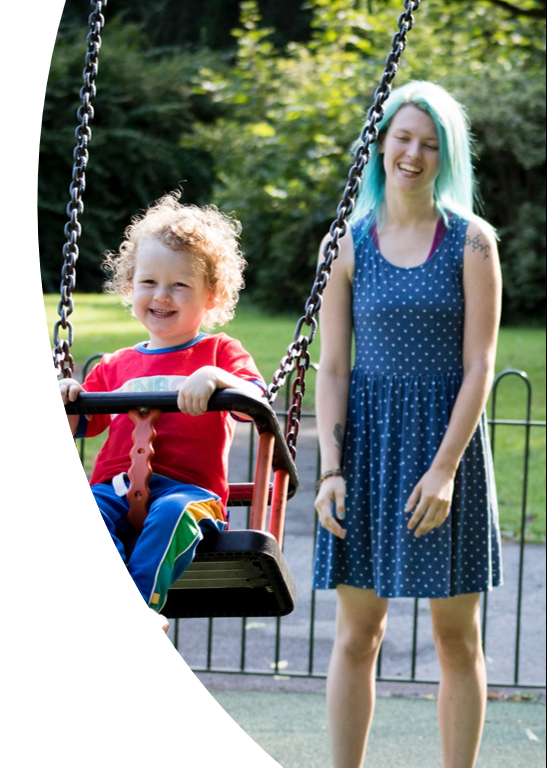 Core Criteria
Support parents, carers or children individually or as the entire family

Children aged 0-19

Parents/Carers in control – families not obligated to engage this is voluntary

Support may cover overnight hosting, daytime respite, mentoring, befriending
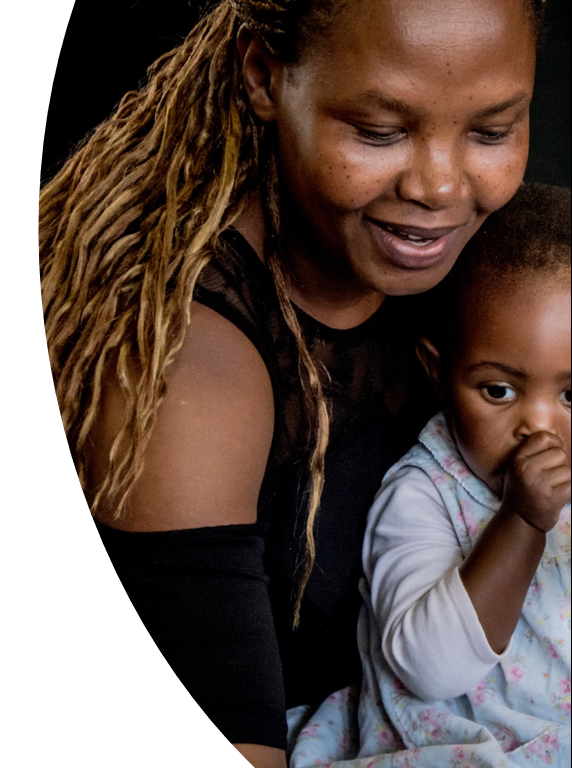 Core Criteria
Support plans are established with each family and referrer informed of progress

All circumstances covered as long as safe and appropriate for volunteer involvement

Support generally lasts 3 to 6 months but may be extended, if appropriate
Terminology:
Making a request for support

Leaflets are available for families

Call to discuss support call 0151 334 4473

All hosting requests to go via the AGM – to book a slot on a Monday please liaise with Leonni Robinson

Can be discussed internally with Gatekeeper yet to be confirmed in Wirral(?)
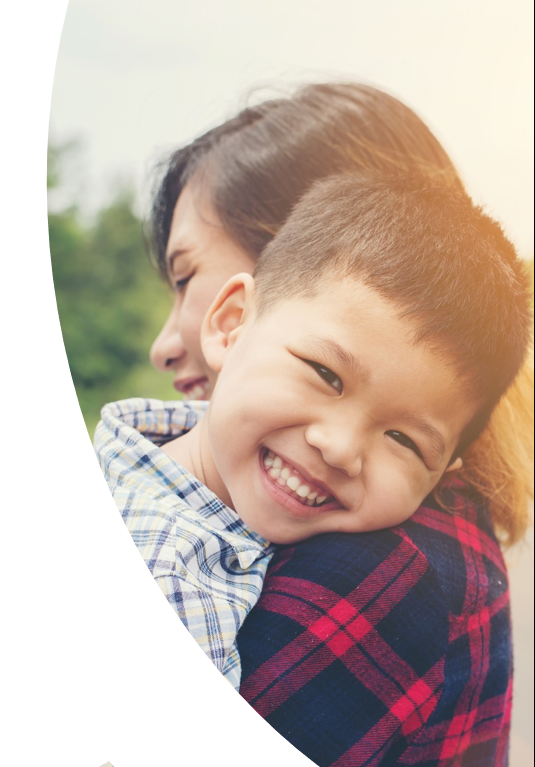 Making a request for support
Link to submit details of  request refer.safefamilies.uk

Family will be visited and support plan developed

Volunteer identified and introduced to family
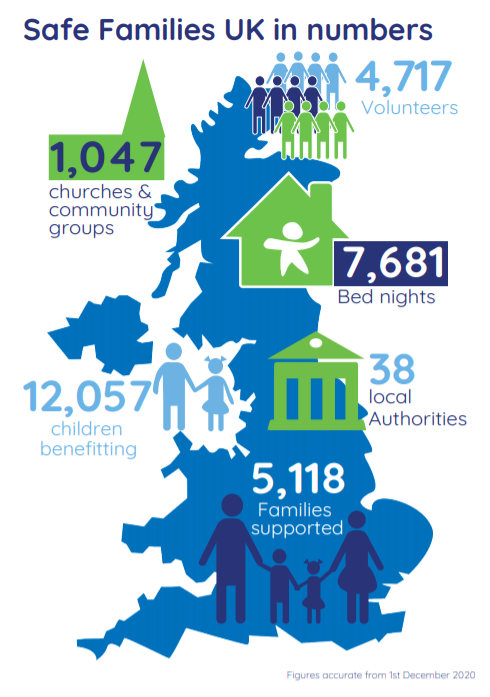 Impact
[Speaker Notes: Impact Slide – infographic]
Hosting
7,681 Bed Nights of Hosting
=
21 Years of Hosting
Impact North West
789 volunteers (and 48 in training)

163 families currently being supported (1357 in total)

363 children currently being supported (3279 in total)

1793 bed nights provided
Impact
3 families connected with volunteers every single day

96% of families say their social networks are maintained or improved

94% of parents say their confidence has been maintained or improved
[Speaker Notes: Impact Slide – key stats]
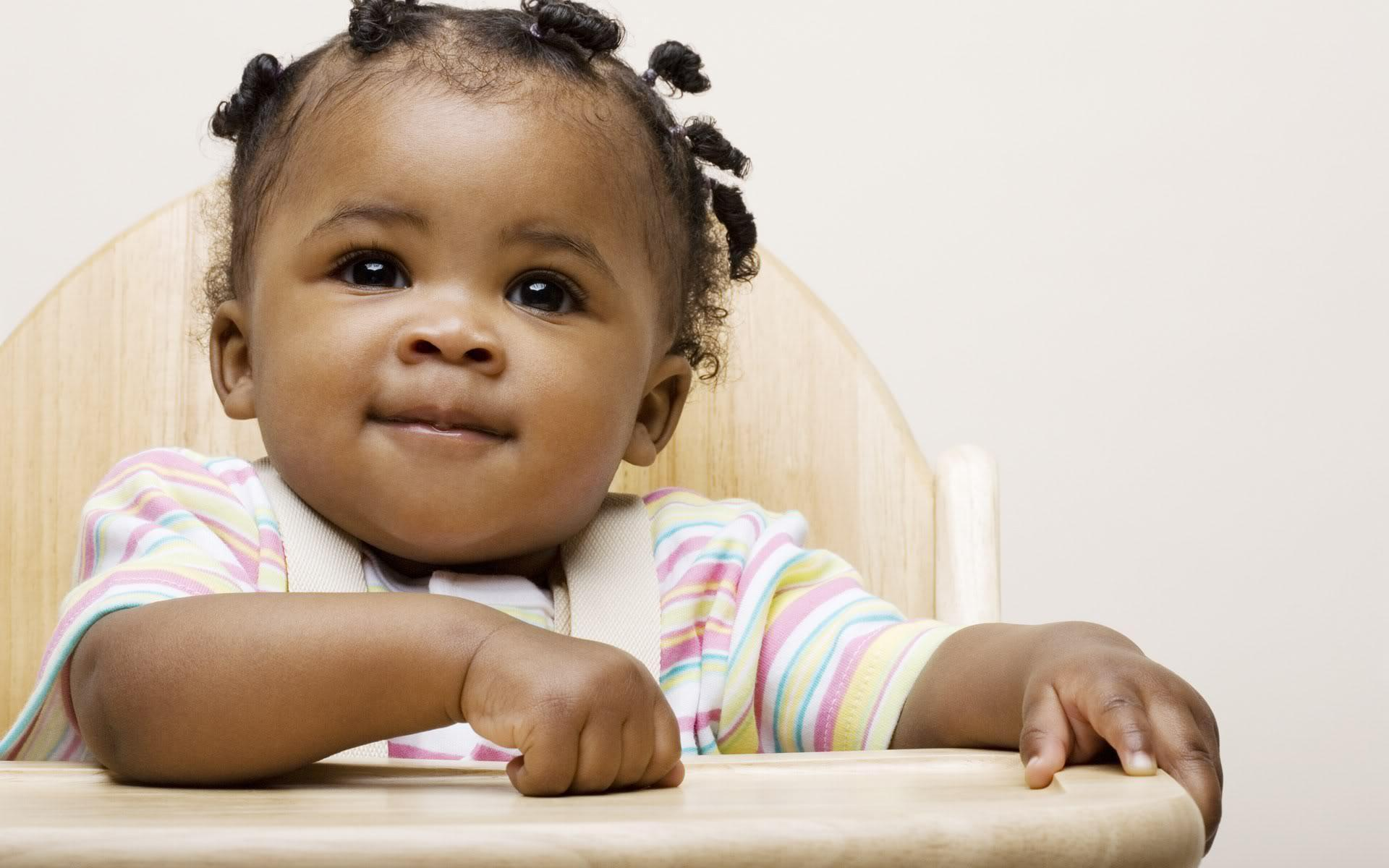 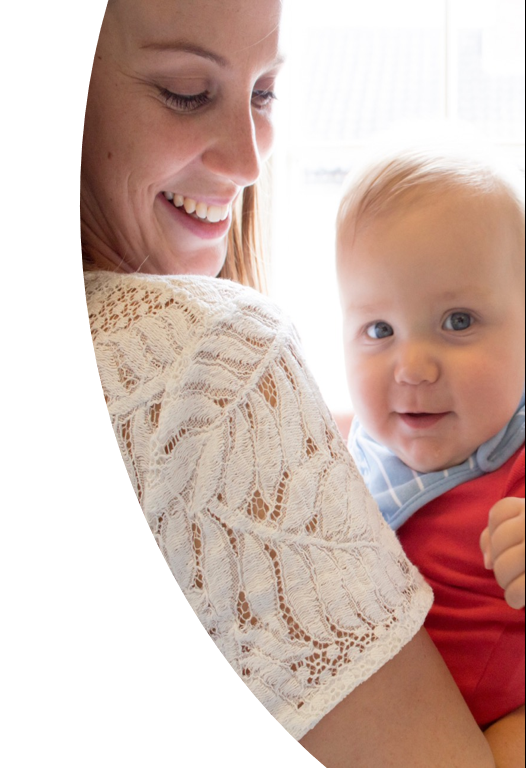 Volunteer
We are always looking for volunteers who have life skills!
Support can be once a week for an hour/ or twice a month maybe overnight hosting or befriending
Do you know of anybody who would be interested in volunteering or indeed are you?
Always happy to have a chat or discuss
THANK YOU volunteer.safefamilies.uk
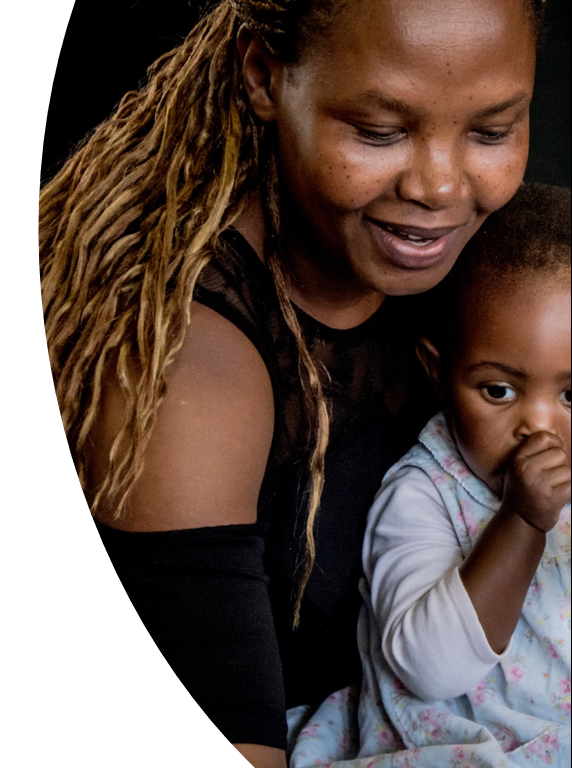 Connect with us
sarahbroadbent@safefamilies.uk        
        safefamilies.uk
​
       @safefamiliesuk
​
      @SafeFamiliesuk
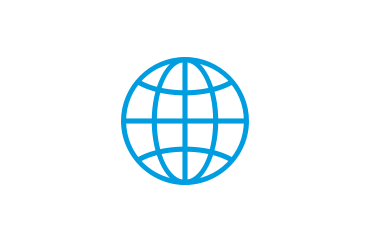 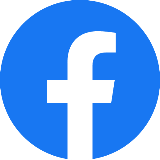 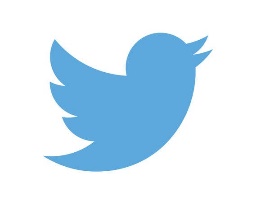 [Speaker Notes: Connect with us – personalise with local email contact]